영어 이력서쓰기
(Longman Dictionary of American English with Thesaurus에서 발췌)
시작하기 전에
가능하면 간결하게 (짧지만 정확하게)
관계 있는 경력 및 학력을 알기 쉽게 정리하고, 자신의 장점을 잘 부각시킬 것
속어 및 구어체 표현을 피하고, 생략이나 줄임 말을 쓰지 말 것
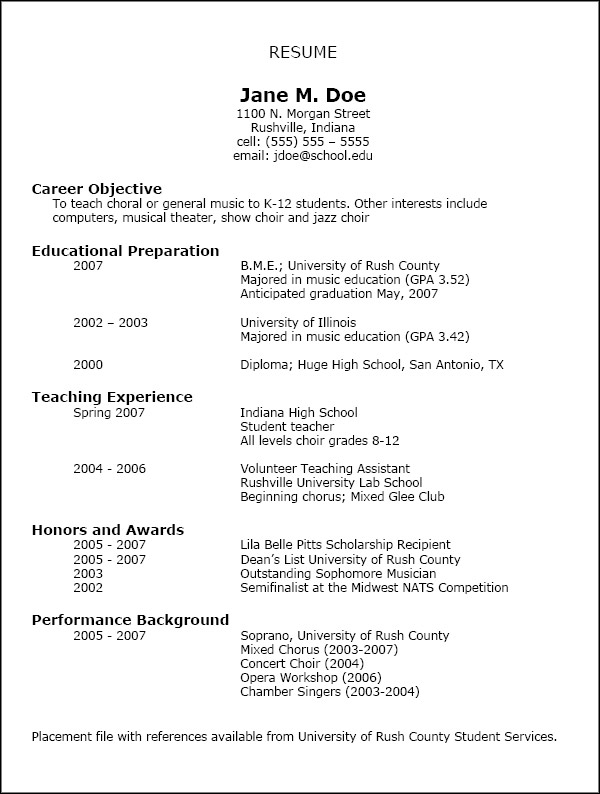 Personal information
Objective
Education
Experience
Awards & achievements
Skills or other information (including
Affiliations)
References
모든 기록은 최신 순으로  Recent one come first!
각 부분 작성 요령